Granularity
Program – Desired
Program Instance – As it exists in nature: Source System
Sub Program – Desired
Source System:  Program Instance Data:

Coverage Period  12/12 – 5/13
Assume Client at some point has previously had coverage in all three programs.
Program:  Grain of Program, Client, Month
SubProgram:  Grain of SubProgram, Client, Month
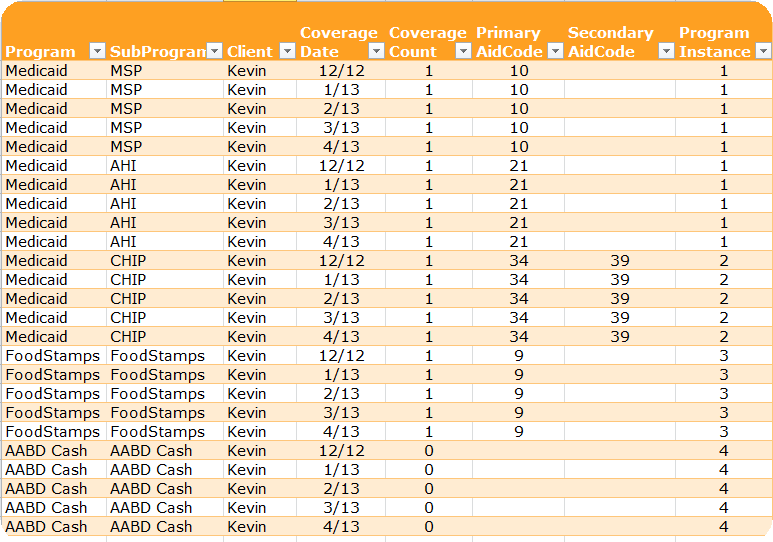